الدرس رقم 17: يضع البذور في التربة بطريقة صحيحة وآمنة
يضع البذور في التربة بطريقة صحيحة وآمنة
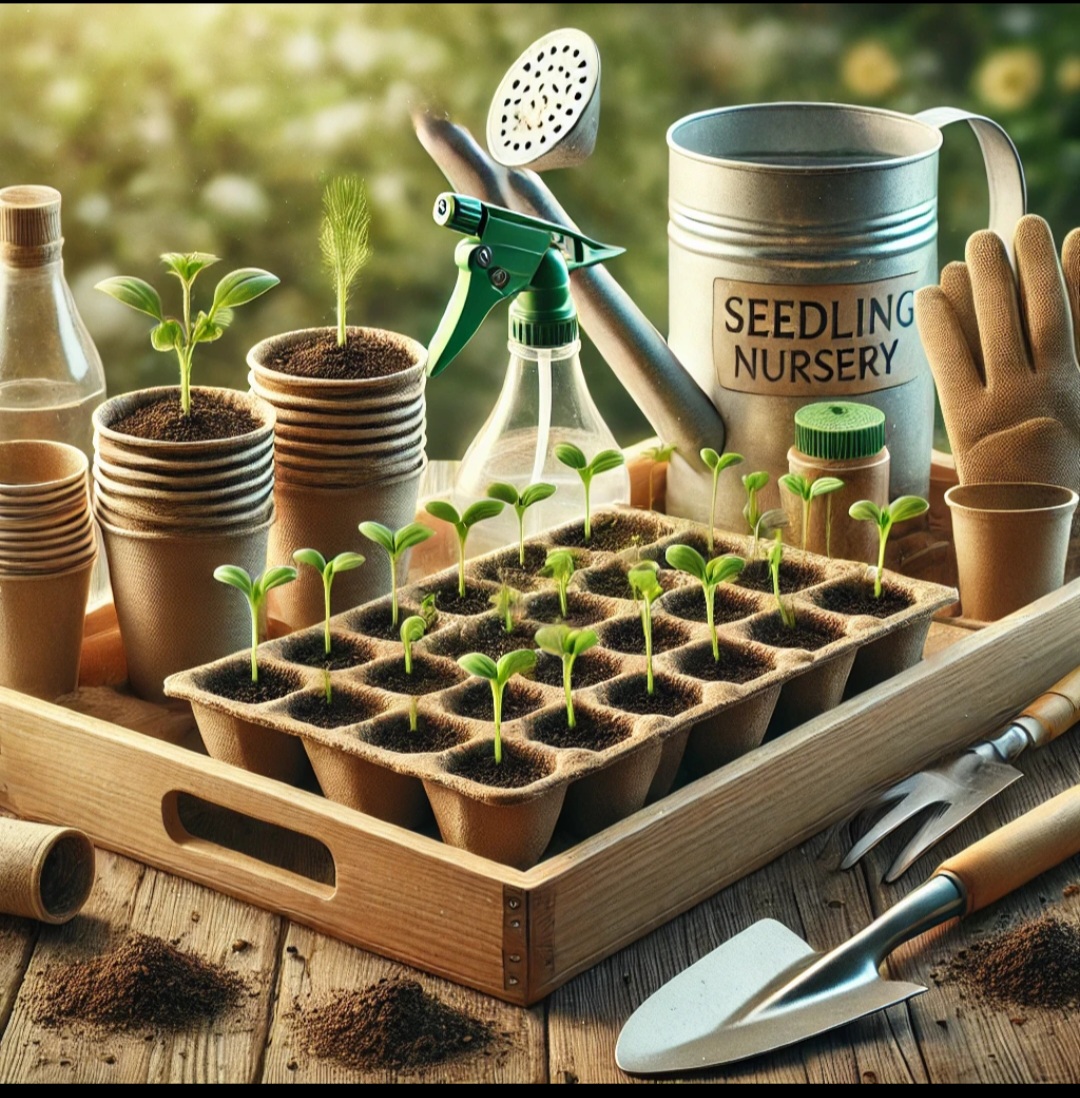 ان يشيرالطالب على الشتلات في المساحات الخارجية
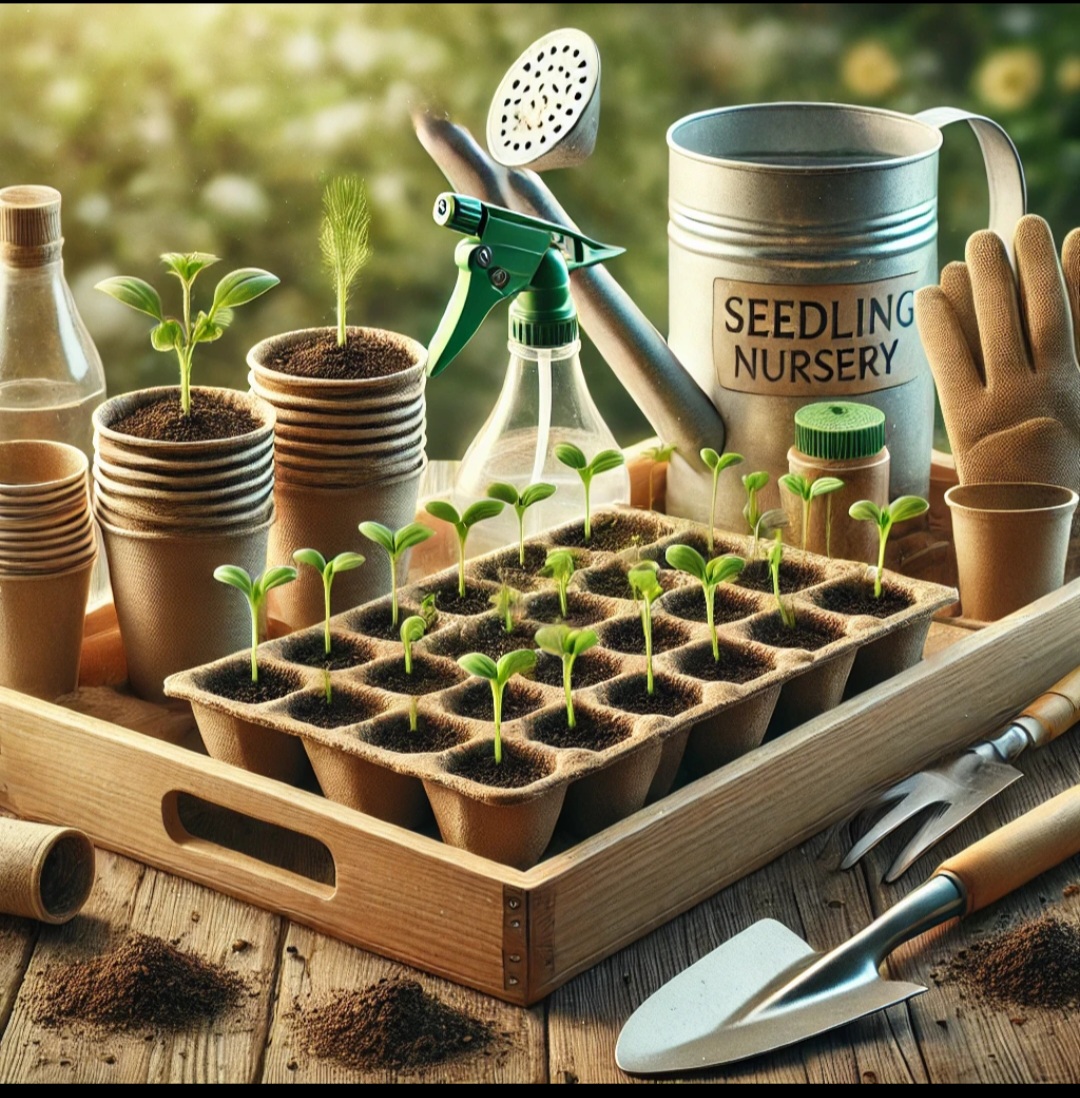 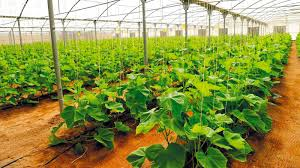